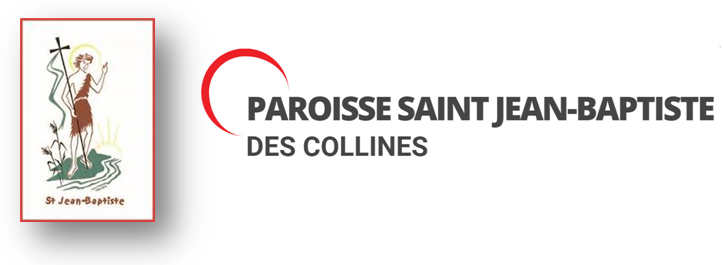 FLASH INFO
La messe du 11 Novembre à Chambretaud est annulée